6. Havaitsemisen perusteet
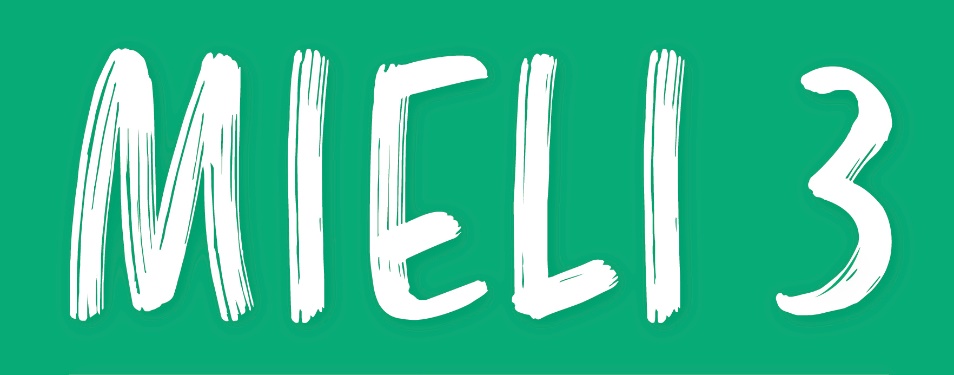 © Sanoma Pro, Tekijät ● Mieli 3 tietoa käsittelevä ihminen
Aistiminen ja havaitseminen
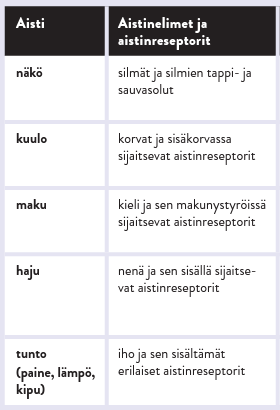 Aistiminen: aistitiedon vastaanottamista aistielimellä
aistinelin ottaa vastaan ärsykkeitä
ärsyke tarkoittaa mitä tahansa aistitietoa
aistinreseptori: solu, joka ottaa vastaan ärsykkeen ja muuttaa sen hermoimpulsseiksi
 Havaitseminen: merkityksen tai tulkinnan antamista aistitiedolle
 Kuusi aistia: aistit ovat näkö, kuulo, maku, haju, tunto ja tasapainoaisti
© Sanoma Pro, Tekijät ● Mieli 3 tietoa käsittelevä ihminen, Kuva: Pexels
Aistiminen aivoissa
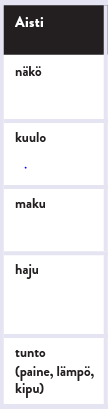 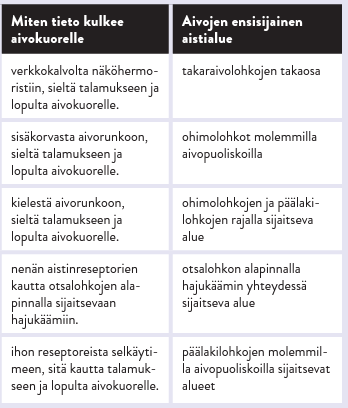 Aistinelimestä aivojen syviin osiin
aistitieto kulkee aistinelimen aistireseptorista ensin aivojen syviin osiin
talamus: väliasema aivokuoren ja aivojen syvempien osien välillä
hajuaistitieto kulkee suoraan aistinelimestä aivokuorelle
 Aivojen syvistä osista aivokuorelle
Talamuksesta on hermoyhteydet aivokuoren ensisijaisille aistialueille
 Aivokuoren alapuoliset osat ovat tärkeitä havainnon kannalta
Mantelitumake on tärkeä havainnon tunnesisällön käsittelemisessä
© Sanoma Pro, Tekijät ● Mieli 3 tietoa käsittelevä ihminen, Kuva: Mieli 3
Sama aistimus, eri havainto
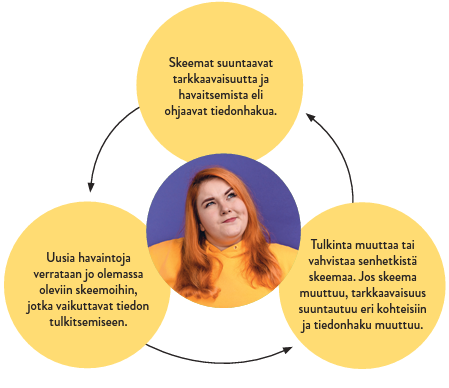 Vaikka aistimus on sama, ihmisten havainto voi olla eri
 Havaintokehä: aistitietoa tulkitaan aktiivisen skeeman mukaisesti
havainto on tulkinta aistitiedosta

 Ulric Neisserin havaintokehän kolme vaihetta:
aktiiviset skeemat suuntaavat tarkkaavaisuutta ja ohjaavat tiedonhakua etsimään skeemaa tukevaa tietoa
uutta tietoa tulkitaan aktiivisten skeemojen mukaisesti
jos uusi tieto tukee aktiivista skeemaa, se vahvistuu; jos tieto on skeeman kanssa ristiriidassa, skeema saattaa vaihtua
© Sanoma Pro, Tekijät ● Mieli 3 tietoa käsittelevä ihminen, Kuva: Mieli 3
Ärsykelähtöinen ja skeemalähtöinen havaitseminen
Ärsykelähtöinen prosessointi (bottom-up –prosessointi): tiedon käsittely ilman valmista tai sopivaa skeemaa
 Skeemalähtöinen prosessointi (top-down –prosessointi): tiedon käsittely, joka lähtee liikkeelle sisäisistä malleista tai skeemoista
 ärsykelähtöistä prosessointia tarvitaan tilanteissa, joissa aistitieto on vierasta tai sitä ei osata luokitella
 skeemalähtöistä prosessointia tarvitaan aistitiedon luokitteluun ja antamaan aistitiedolle tulkinta
© Sanoma Pro, Tekijät ● Mieli 3 tietoa käsittelevä ihminen
Moniaistinen havaitseminen
Moniaistinen havaitseminen: havaitseminen monen aistin avulla samanaikaisesti
nopeuttaa havaitsemista ja havaintotarkkuutta etenkin epäselvissä tilanteissa: esimerkiksi meluisassa ruokalassa
Suurin osa arkisista havainnoista on moniaistisia: ruoka tuoksuu ja maistuu, keskustellessa toisen ihmisen puhe nähdään ja kuullaan

 McGurk-efekti: ristiriitainen näkö- ja kuulotieto saavat aikaan havainnon, joka ei vastaa kumpaakaan aistitietoa
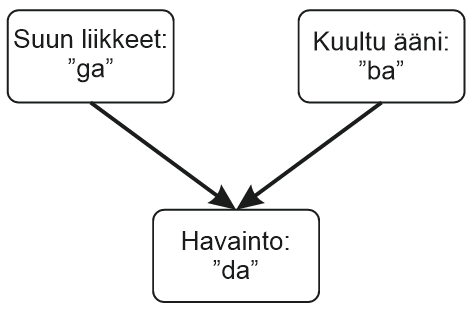 © Sanoma Pro, Tekijät ● Mieli 3 tietoa käsittelevä ihminen, Kuva: Mieli 3
Aistipuutokset ja aistien menettäminen
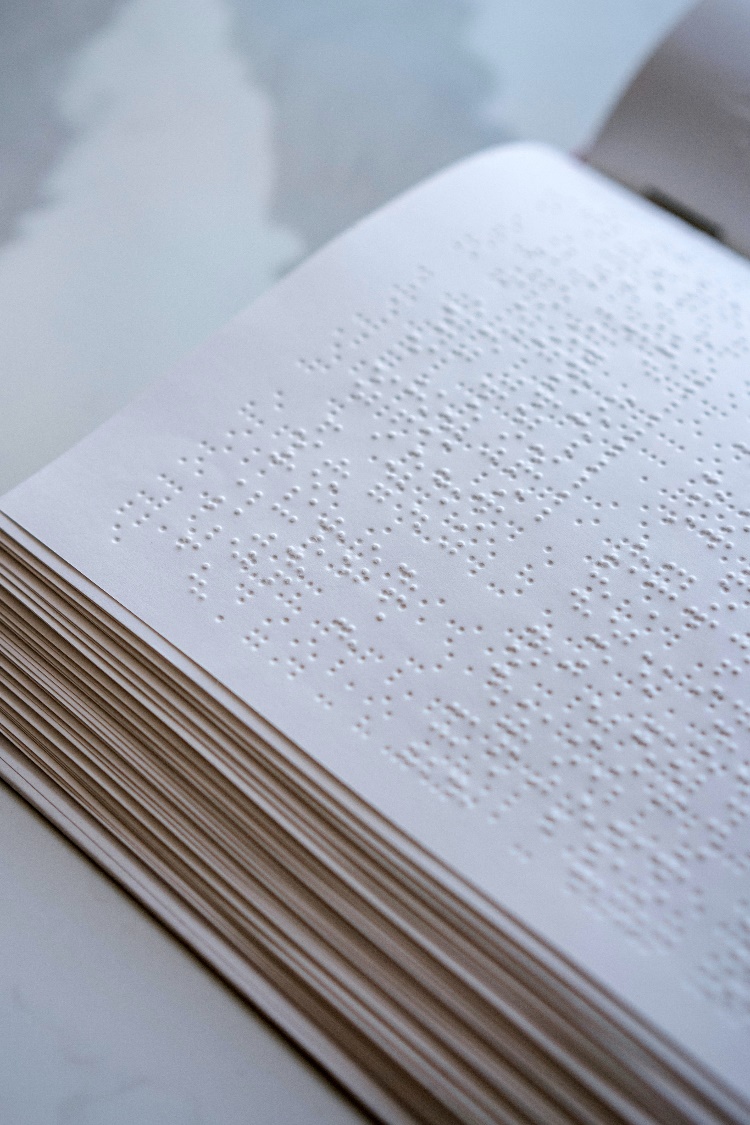 Aistipuutos: tilanne, jossa aisti ei toimi tyypilliseen tapaan
aistipuutos voi olla synnynnäinen tai jonkin vamman seuraus 

 Kompensaatio: puuttuvan toiminnon, kuten aistin, korvaaminen muilla toiminnoilla tai aisteilla
esimerkiksi pistekirjoitus: lukeminen tuntoaistilla näköaistin sijaan

 Aistipuutos aivoissa: muut aistit ottavat käyttöön aivoalueet, joita jokin toinen aisti ei käytä
Syntymäsokeilla takaraivolohkojen näköaivokuori usein kehittyy käsittelemään kuulotietoa
© Sanoma Pro, Tekijät ● Mieli 3 tietoa käsittelevä ihminen, Kuva: Pexels